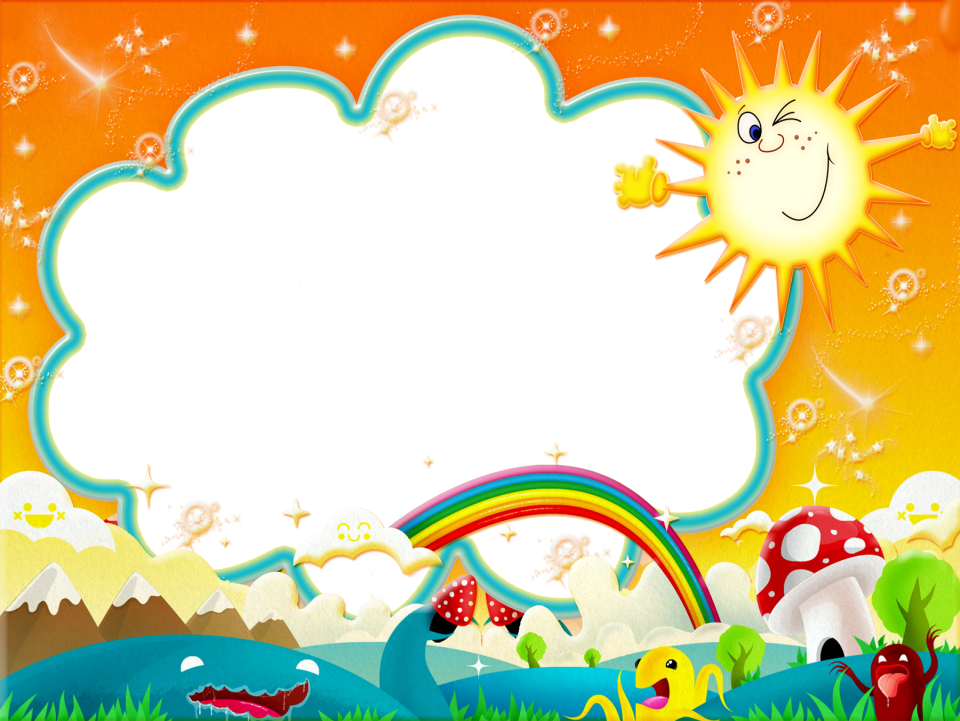 Хитрые грибы
2 класс
учитель начальных классов
Курманязова А. Л.
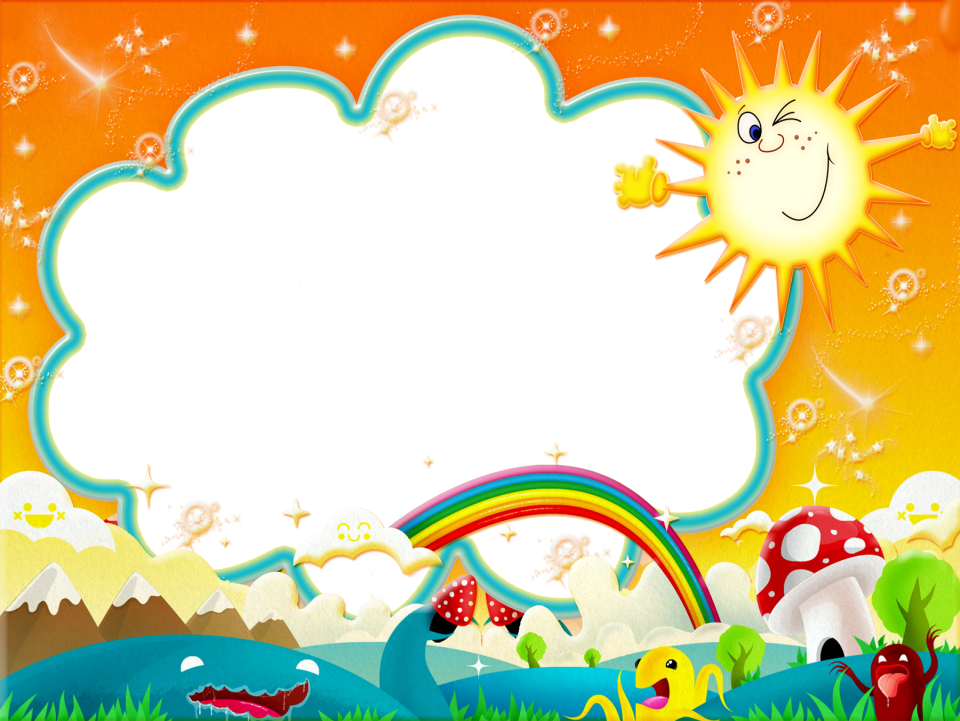 По дорожке, по тропинке
В лес за ними мы пойдём.
Если место попадётся, 
То лукошко наберём
Грибы
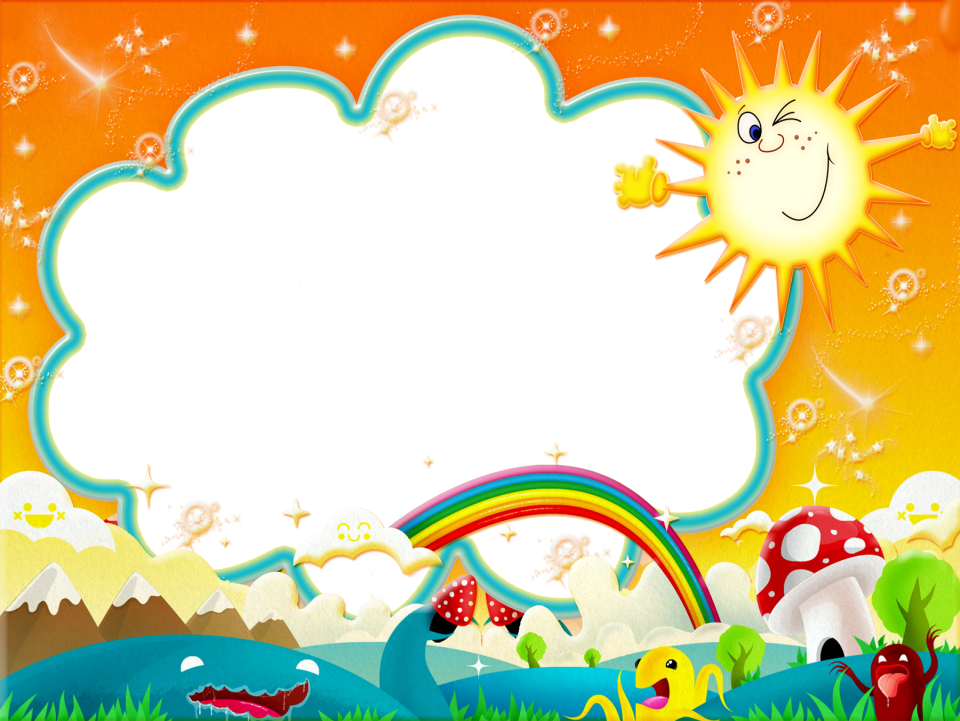 Уразова Дильназ
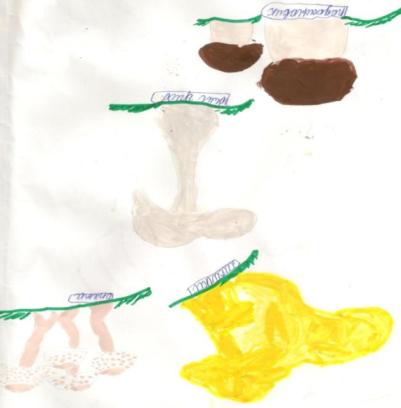 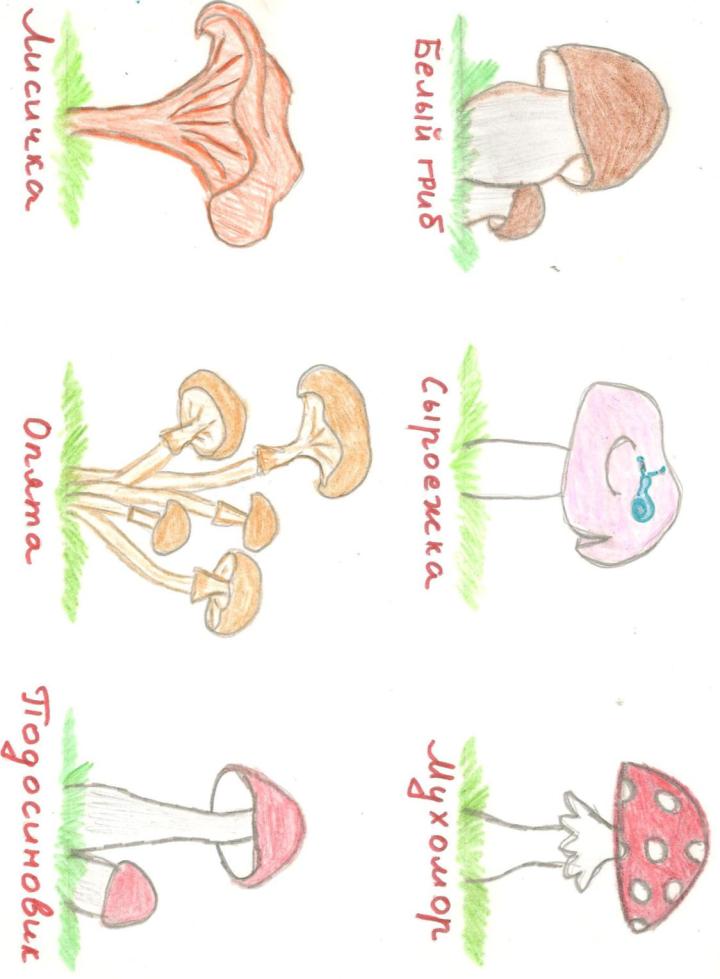 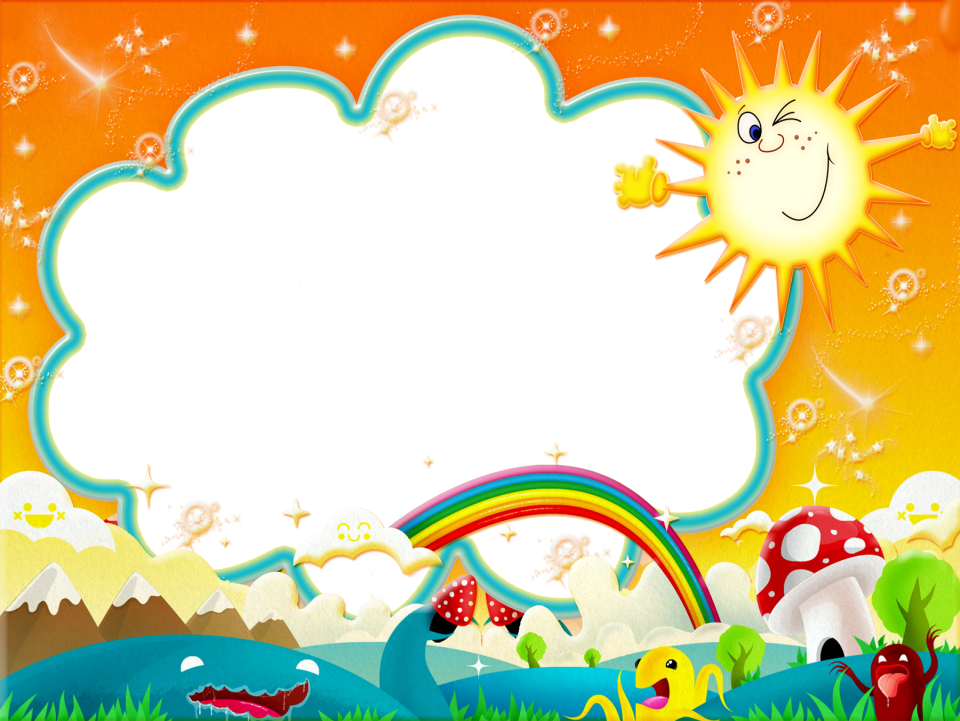 Филипченко Алена
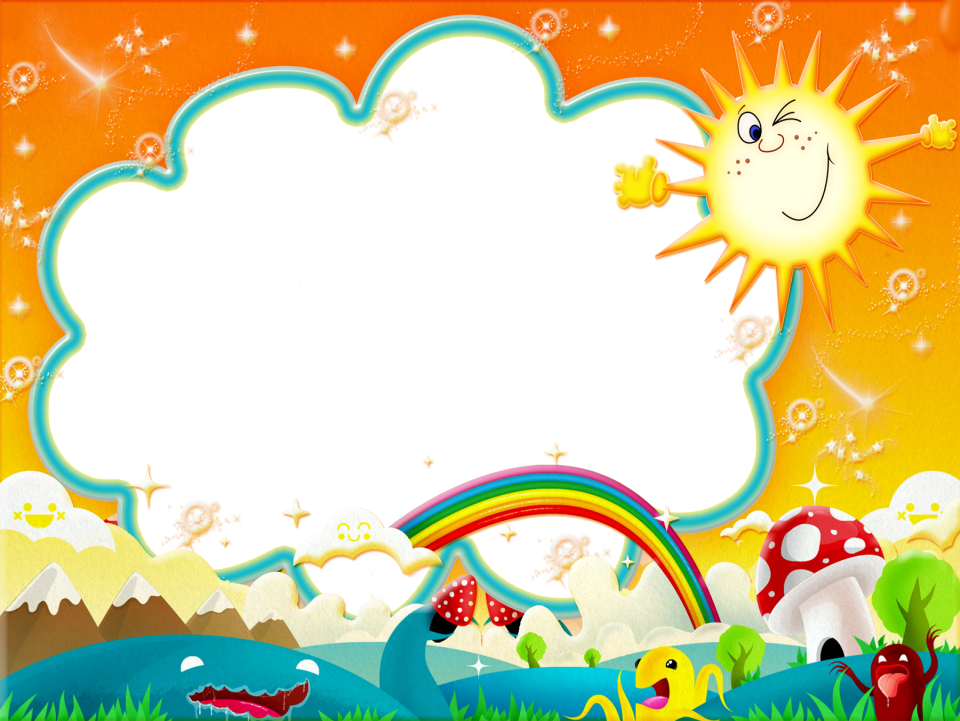 Уразова Дильназ
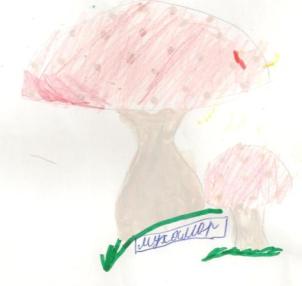 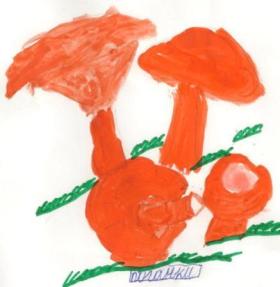 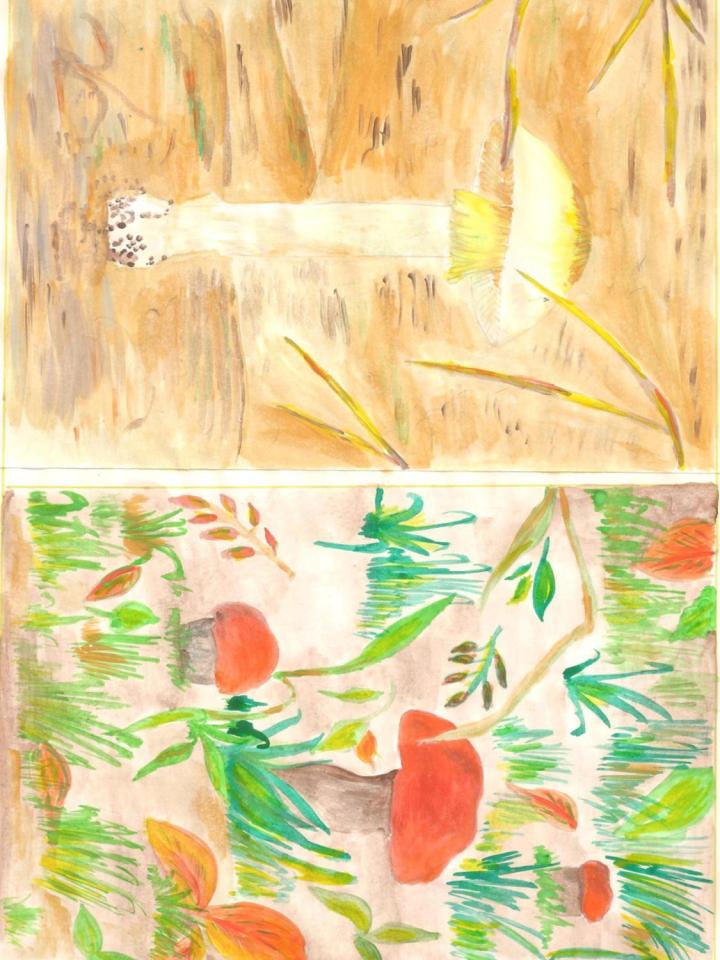 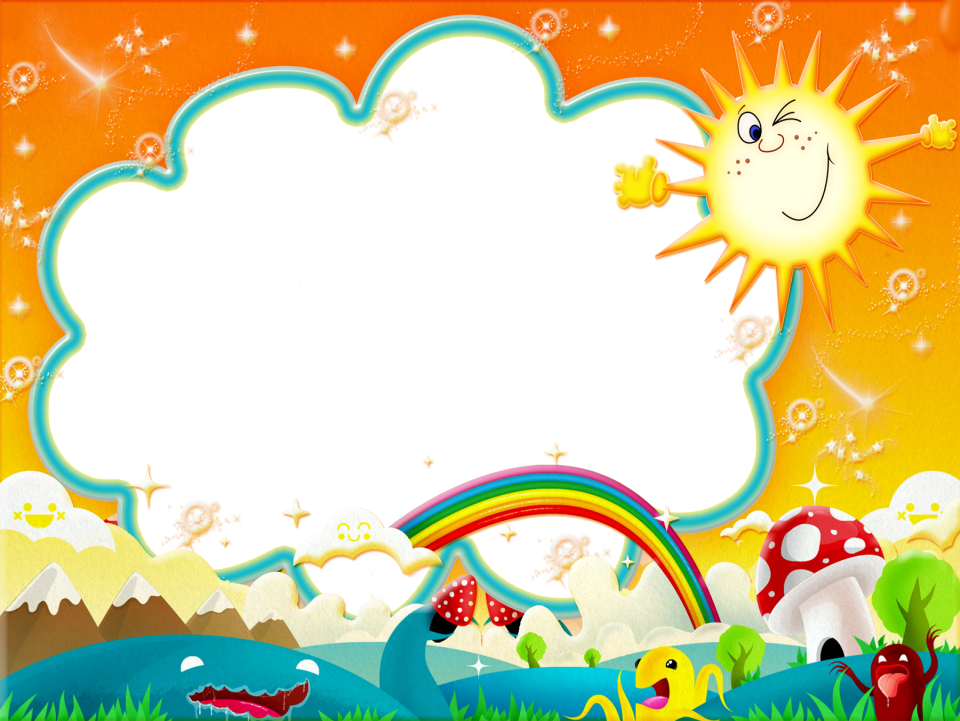 Сызранова Галина
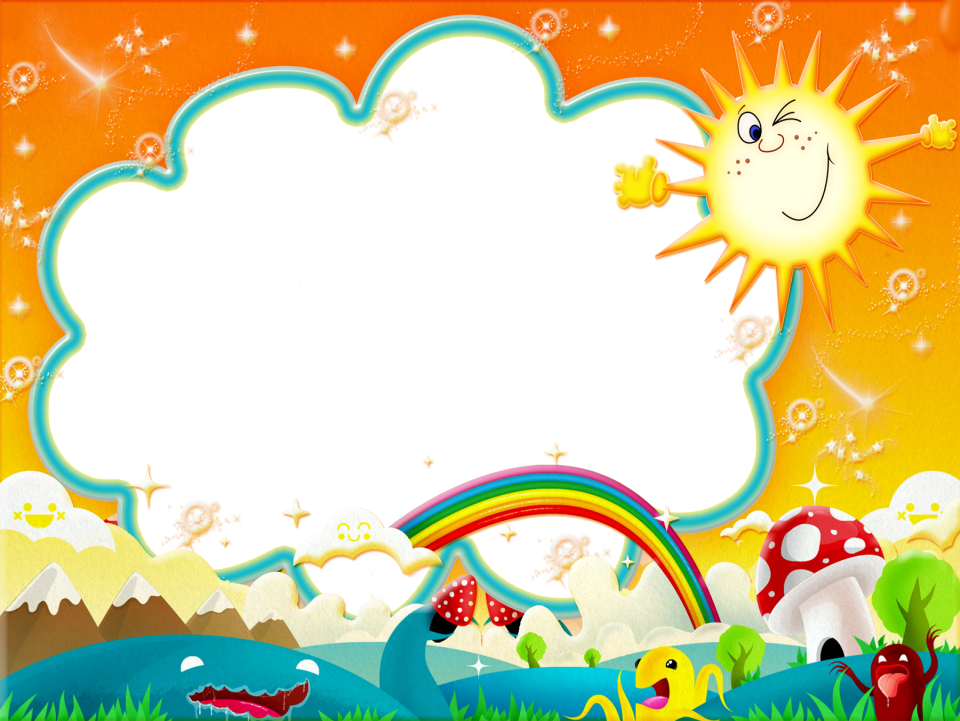 Антипанова Виктория
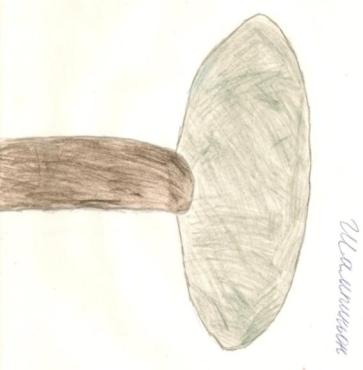 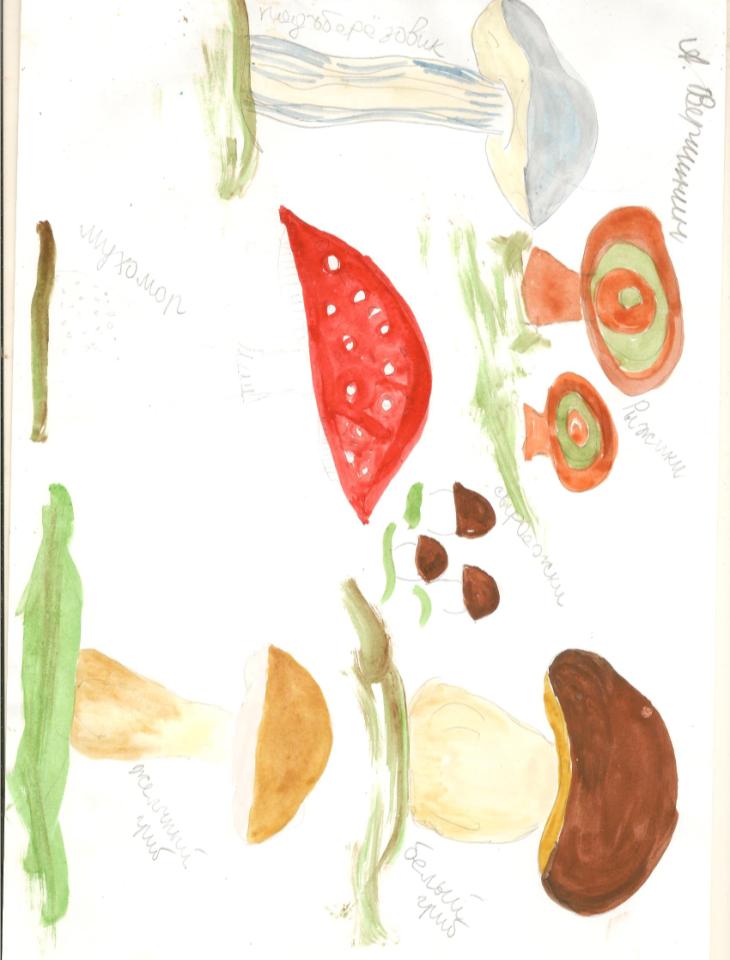 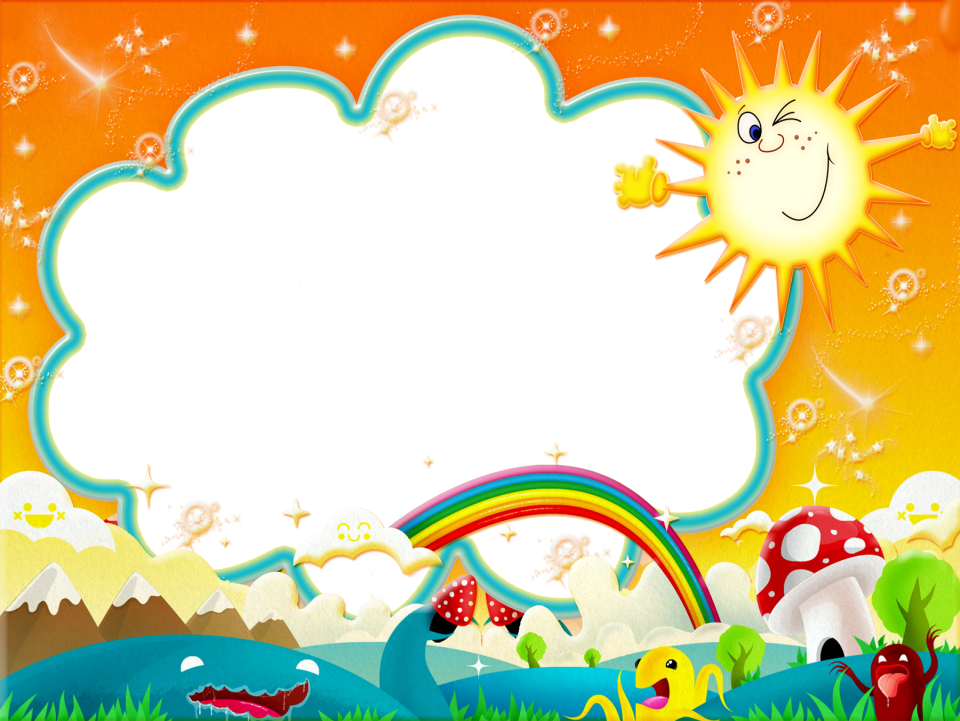 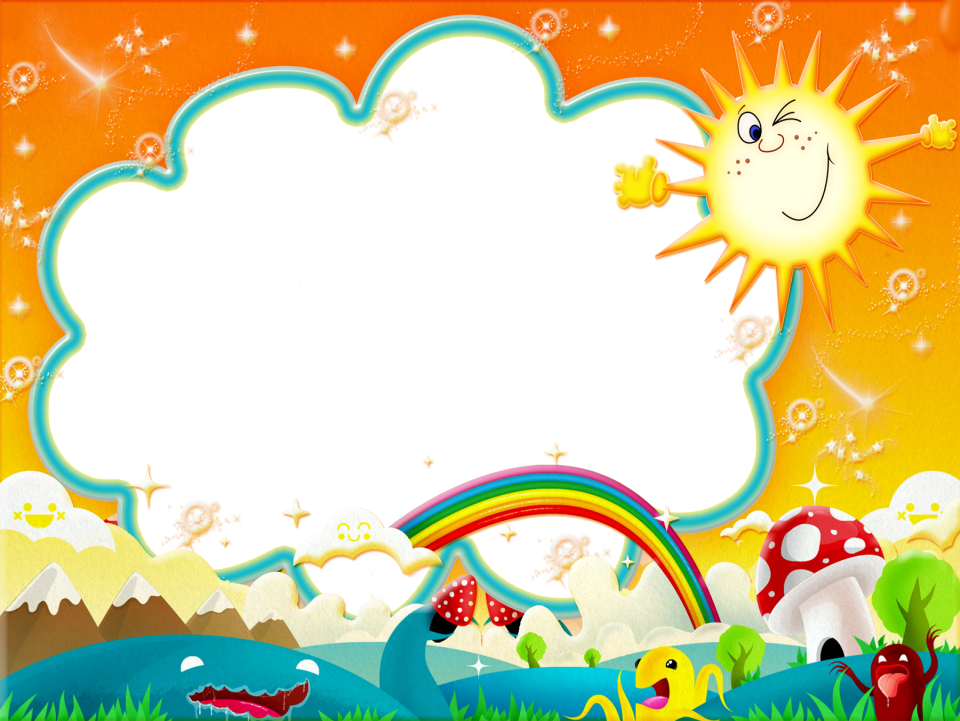 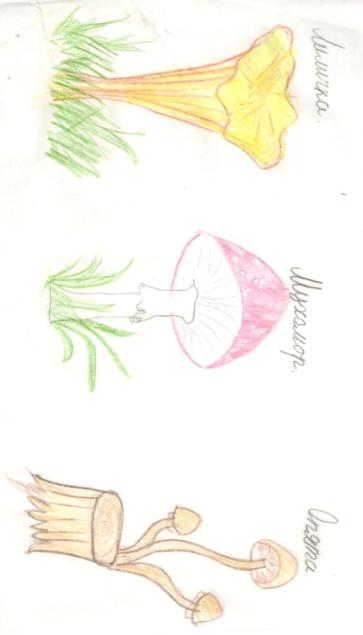 Маймурунова Алина
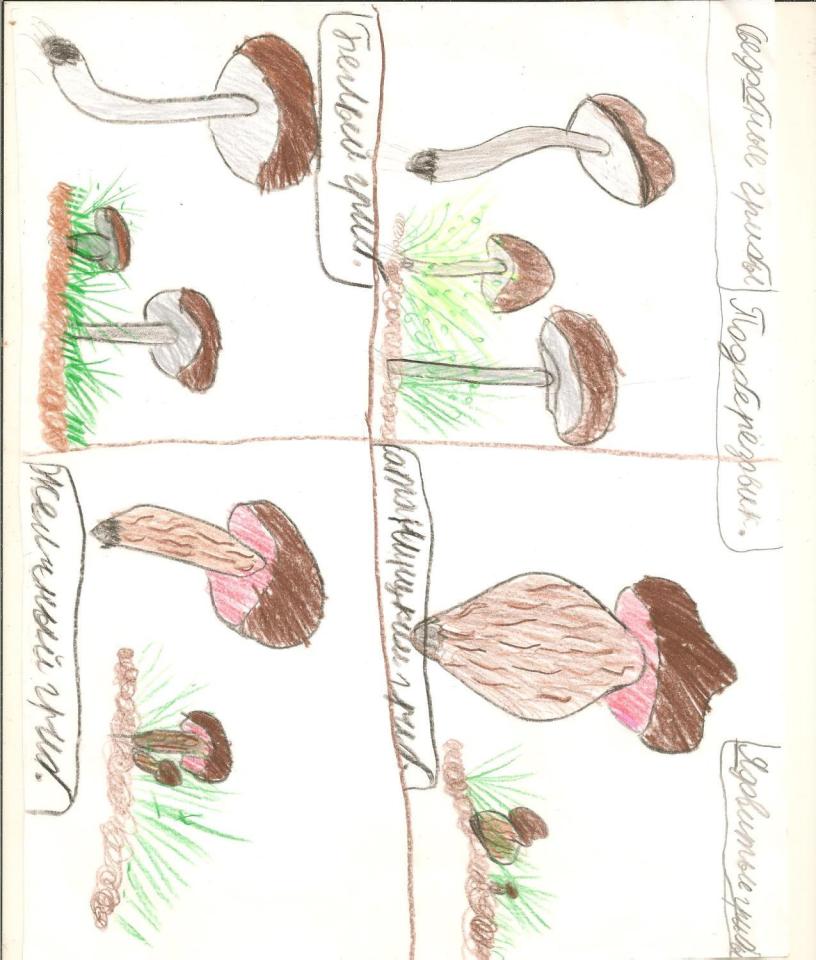 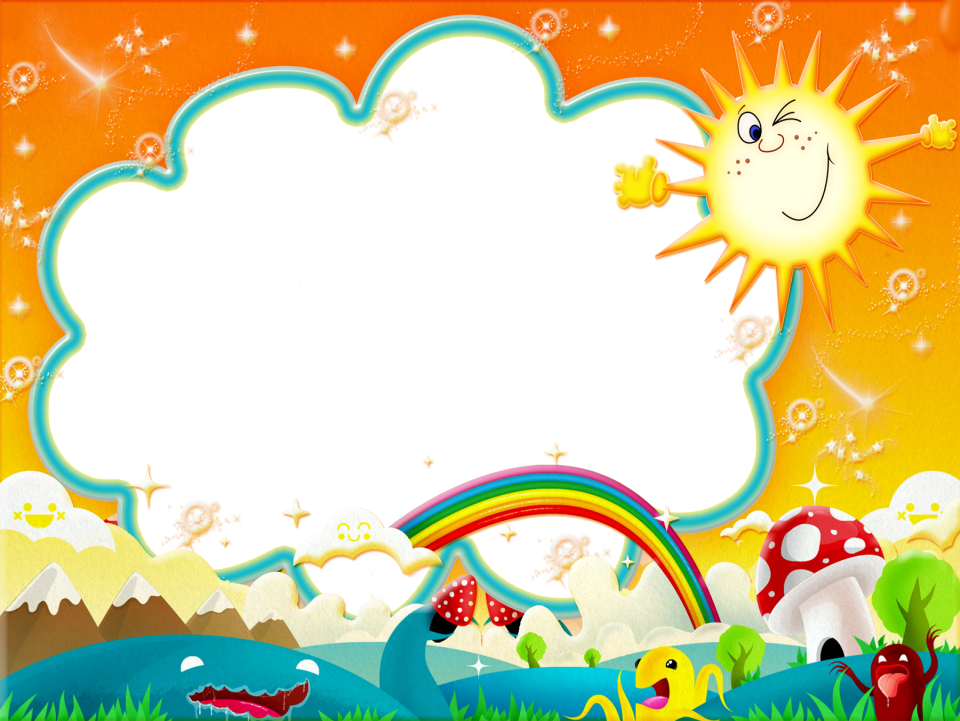 Акимов Георгий
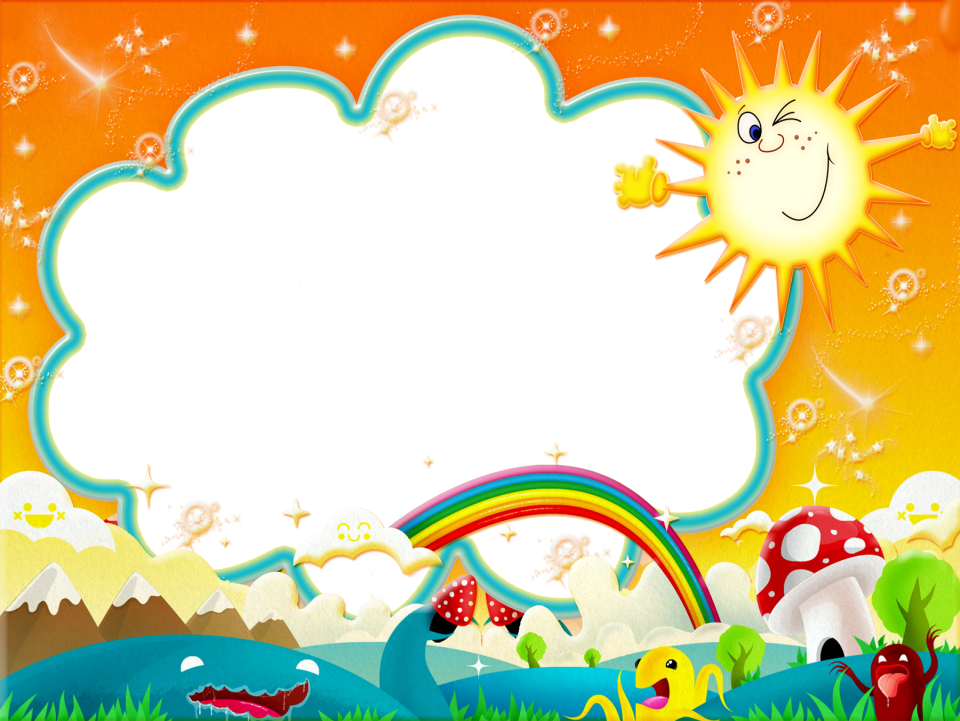 Сагенова Элина
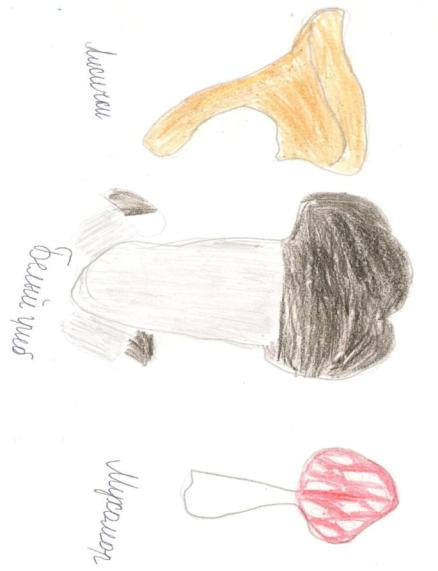 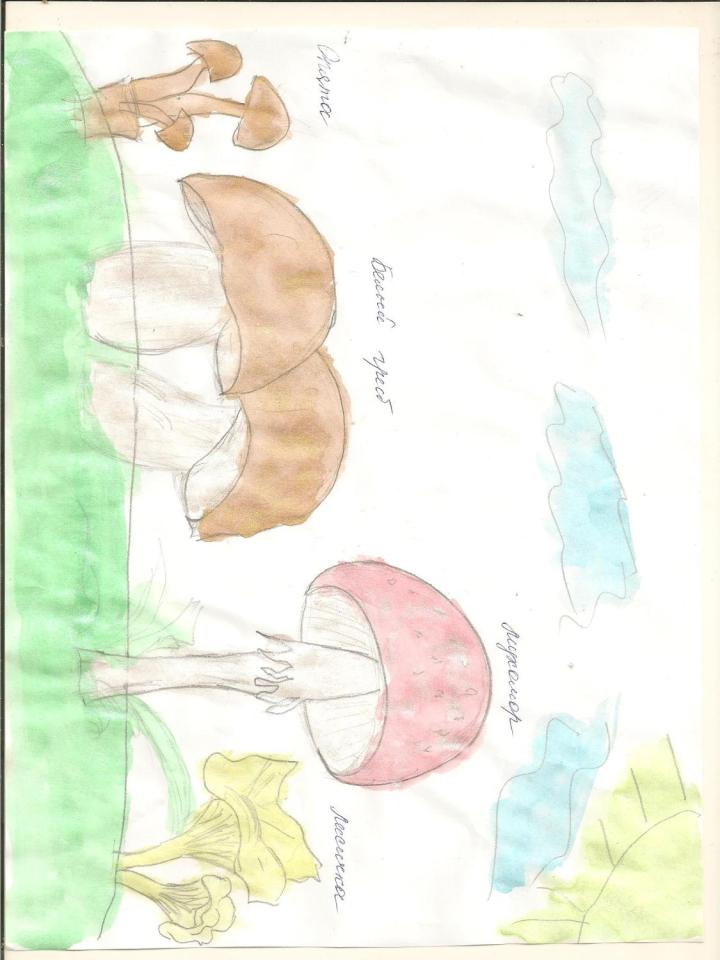 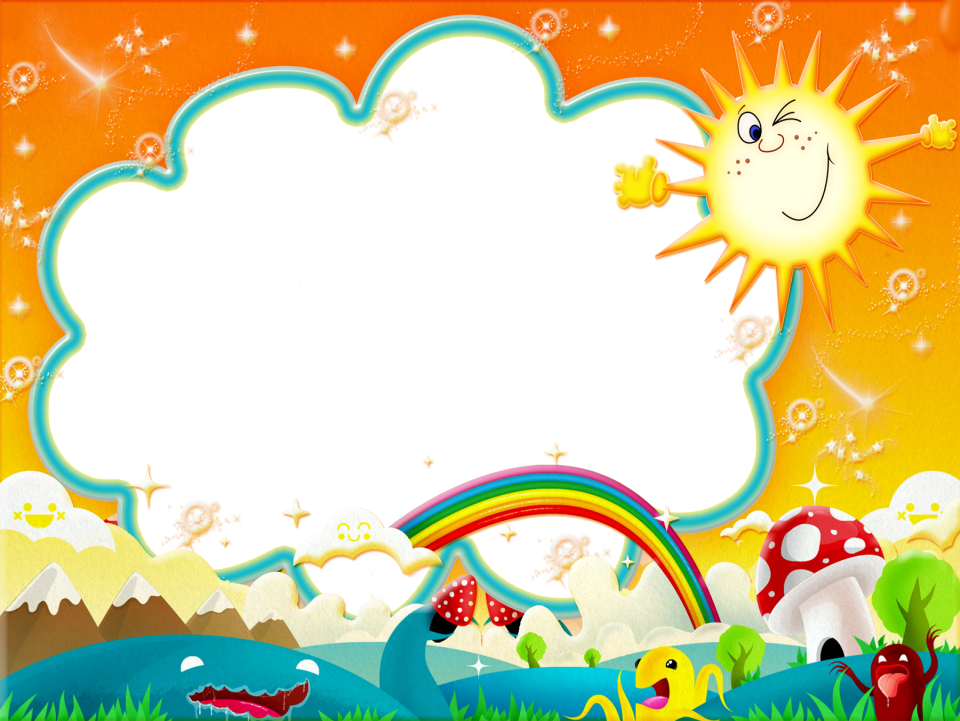 Токарева Татьяна
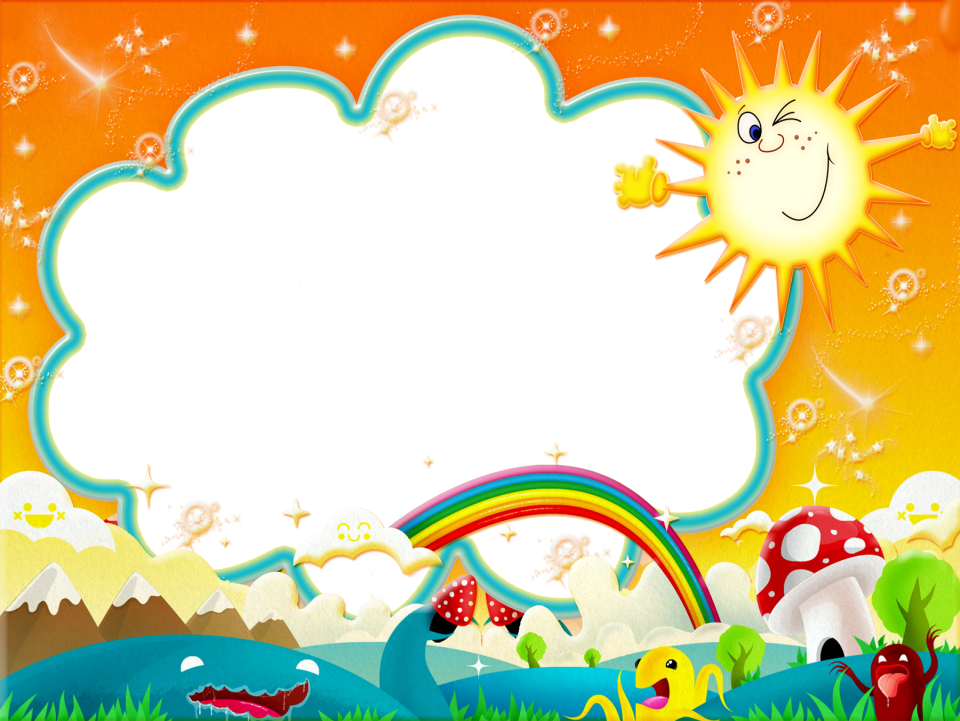 Суйншжанова Алина
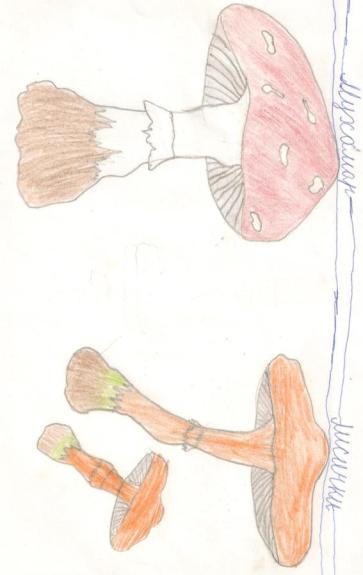 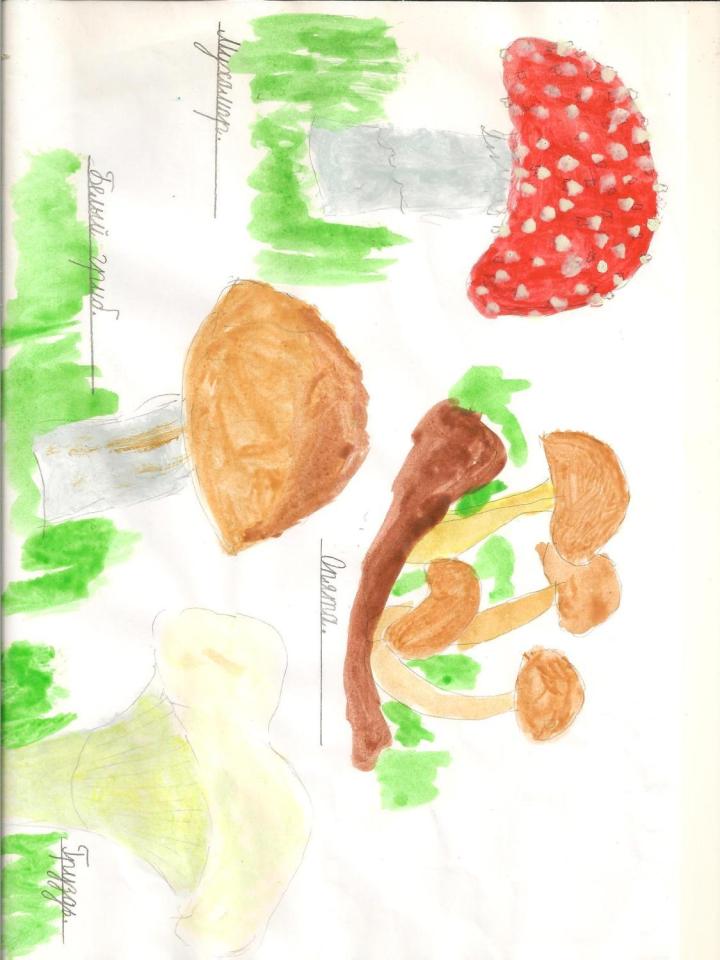 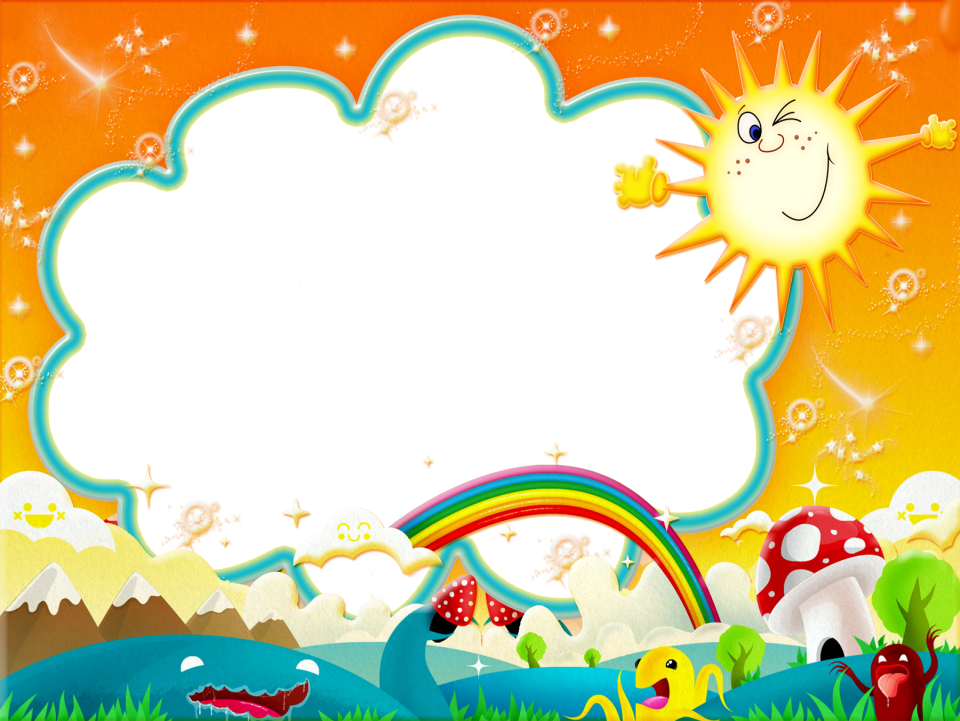 Максимова Ксения
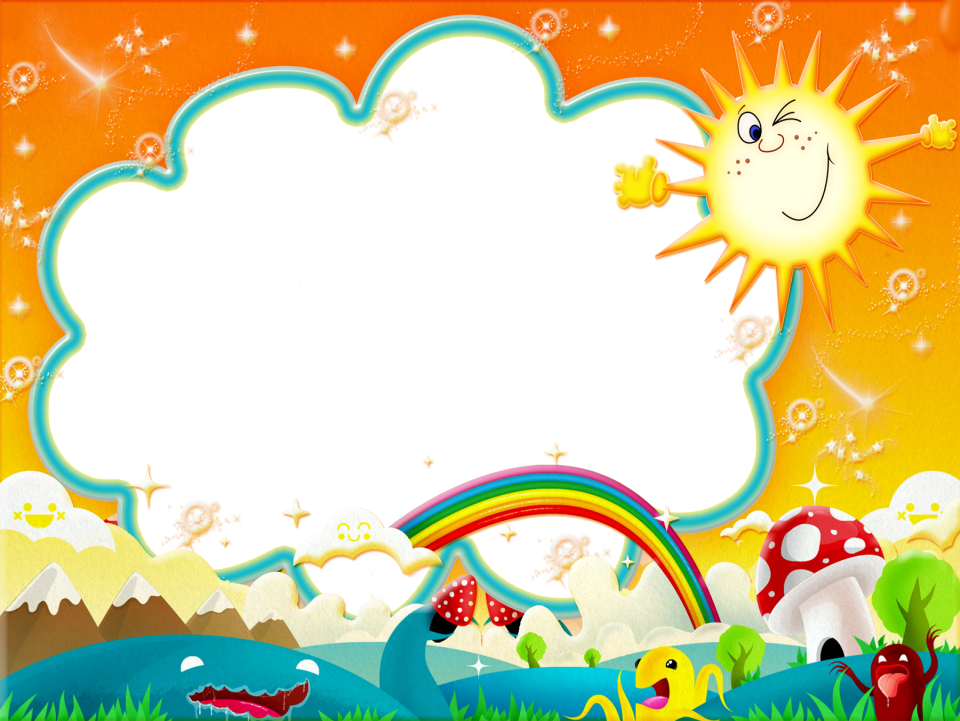 Епанчина Виктория
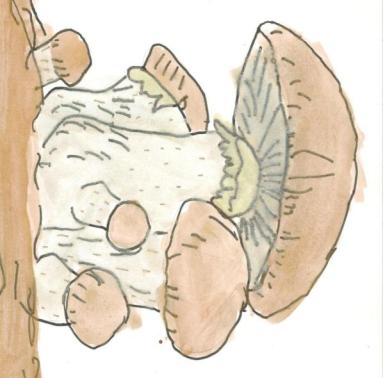